Kokkolan yliopistokeskus Chydenius
9.11.2023
KOKKOLAN YLIOPISTOKESKUS CHYDENIUS
1
TERVETULOA!
Infotilaisuus sosiaalityön opinnoista yhteistyöalueille 9.11.2023 klo 18-19
Sosiaalityön professori Aila-Leena Matthies
Avoimen yliopiston opettajat Heli Niemi ja Maarit Engman
Sosiaalityön maisteriopintojen koulutussuunnittelija Sanna Särkilä
KOKKOLAN YLIOPISTOKESKUS CHYDENIUS
9.11.2023
2
Sosiaalityön opetus ja tutkimus Kokkolan yliopistokeskus Chydeniuksessa
kattaa yliopiston kaikki perustehtävät: 
Opetus
Tutkimus 
Yhteiskunnallinen vuorovaikutus
Tutkimuksen painopisteinä
Ekososiaalinen lähestymistapa: ihmisten hyvinvoinnin ja elinympäristön kokonaisvaltainen tarkastelu
Osallisuuden kriittinen tutkimus ja kehittäminen
Maahanmuuttajaväestön palveluita koskeva tutkimus
Sitoutuminen alueelliseen näkökulmaan ja vahva kansainvälisyys. 
Tällä hetkellä 19 henkilön tiimi, josta 5 kansainvälistä tutkijaa
KOKKOLAN YLIOPISTOKESKUS CHYDENIUS
9.11.2023
3
Maakuntien vahva tuki ja kiinnostus: sopimus hyvinvointialueiden alueiden kanssa sosiaalityön opetuksesta
Toiminta alkoi vuonna 2002 alueen kuntien aloitteesta ja taloudellisella tuella, toiveena saada alueelle koulutettua sosiaalityöntekijöitä
Sopimuksessa 2022 – 2027 mukana: Keski-Pohjanmaan hyvinvointialue, Pohjanmaan hyvinvointialue, Pohjois-Pohjanmaan hyvinvointialue, lisäksi Centria Ammattikorkeakoulu 
JYU/KYC sitoutuu järjestämään alueella sosiaalityön maisteritutkintoon johtavaa koulutusta sekä edistämään yliopistollista tutkimus- ja kehittämistoimintaa yhteistyössä sopijaosapuolten kanssa 
Sosiaalityön opetusta järjestetään avoimessa yliopistossa ja maisteriopinnoissa työn ohessa opiskeltavina aikuisopintoina 
Yhteistyötä ohjaa alueellinen ohjausryhmä, jossa kaikki sopijatahot mukana
TAVOITE LÖYTÄÄ ALUEELTA VIELÄ ENEMMÄN OPISKELIJOITA!
4
9.11.2023
KOKKOLAN YLIOPISTOKESKUS CHYDENIUS
Sosiaalityön opetus Kokkolan yliopistokeskus Chydeniuksessa (JYU:n opetussuunnitelma)
Sosiaalityön perus- ja aineopinnot Jyväskylän avoimen yliopiston opintoina, lähiopinnot Kokkolassa
Sosiaalityön maisteriopinnot, Kokkolan yliopistokeskus Chydeniuksen sosiaalitieteiden yksikössä
valtakunnallisesti ainoa aikuiskoulutusmallilla toimiva pysyvä maisteriohjelma, 40 opiskelijaa/vuosi (2024 alk)
Tohtoriopinnot osana JYU:n humanistis-yhteiskuntatieteellisen tiedekunnan tarjontaa, 15 opiskelijaa tällä hetkellä
5
9.11.2023
KOKKOLAN YLIOPISTOKESKUS CHYDENIUS
Sosiaalialan yhteinen tietopohja – Sosiaalityön perusopintojen merkitys
Sosionomitutkinto on itsessään hieno ja arvostettu tutkinto
Molemmilla ammateilla on selkeästi oma tehtävänsä, molemmista on pulaa
Yhteinen tietopohja sosiaalialalla? 
Sosiaalityö on tieteenala, ammatti (professio), mutta myös kansainvälinen ’liike’, laajempi ajattelutapa, ideologia
Sosiaalityön opintoihin sisältyy tutkimuksen tekemisen ja tutkimuksellisen ajattelun tuominen työotteeseen, kriittinen tieteellinen ajattelu   
Sosiaalityö on keskeisin tieteenala, joka tuottaa sosiaalialalle tutkittua tietoa (vrt. lääketiede ja terveydenhuoltoala)
> Koska sosionomit toimivat sosiaalialalla, on hyvä perehtyä sosiaalialan yhteiseen tiedeperustaan opiskelemalla avoimessa yliopistossa sosiaalityön perusopintoja vapaavalinnaisina opintoina sosionomiopinnoissa
KOKKOLAN YLIOPISTOKESKUS CHYDENIUS
9.11.2023
6
Sosiaalityö (avoin yo)
Maarit Engman & Heli Niemi
JYU Since 1863.
9.11.2023
7
Miksi sosiaalityötä opiskelemaan?
”Sosiaalityön opiskelu sopii sinulle, joka olet kiinnostunut auttamistyöstä, hyvinvoinnin edistämisestä ja yhteiskunnallisten rakenteiden toiminnasta.” Sosiaalityö — Avoin yliopisto — Jyväskylän yliopiston opinto-opas (jyu.fi)
Sosiaalityöllä pyritään ehkäisemään sosiaalisia ongelmia, eriarvoisuutta ja huono-osaisuutta. Sosiaalityö on  myös yhteiskunnallista vaikuttamista rakenteellisen sosiaalityön keinoin. 
Sosiaalityö on kokonaisvaltaista ihmisten hyvinvoinnin lisäämiseen pyrkivää muutostyötä.
8
9.11.2023
JYU Since 1863.
Sosiaalityön opintojen tavoitteet
Suurin osa JYU avoimen sosiaalityön opiskelijoista tähtää sosiaalityöntekijän pätevyyteen: 
ensin avoimessa perus- ja aineopinnot, jonka jälkeen maisteriopintoihin haku (avoimen väylä/ensimmäinen korkeakoulututkinto tai maisteriohjelma/toista tutkintoa suorittaville)
Suurella osalla taustalla sosionomi-tutkinto 
Myös alan vaihtajia paljon vaihtelevalla koulutuspohjalla
Monet opiskelevat työn ohella

Mikä on sinun tavoitteesi sosiaalityön opintojen suhteen?
JYU Since 1863.
9.11.2023
9
Sosiaalityön perusopintojen (25 op) opintojaksot
STOP1001 Sosiaalityön johdanto 5 opVerkkoluennot ja lähdekirjallisuus oppimistehtävänä sekä vaihtoehtoisesti 1) kirjallinen reflektiotehtävä tai 2) pienryhmätyöskentely opintopiirinäYFIP1002 Valtio ja yhteiskunta 5 opVerkkoluennot ja lähdekirjallisuus  oppimistehtävillä
YFIP1003 Yhteiskuntateoriat 5 opVerkkoluennot ja lähdekirjallisuus oppimistehtävillä
YFIP250 Kriittinen ajattelu ja tieteellinen kommunikaatio 5 opVerkkoluennot oppimistehtävällä sekä pienryhmätyöskentely seminaarina verkossa ja siihen liittyvä tutkiva yksilöessee
STOP1006 Sosiaalityön käytännöt I   5 opVerkko-opetus, työssäoppimisjakso (10 työpäivää) ja kirjallinen tehtävä
10
9.11.2023
JYU Since 1863.
Sosiaalityön aineopintojen (40 op) opintojaksot
STOA2001 Sosiaaliset ongelmat ja eriarvoisuus (5 op)        
STOA2008 Sosiaaliturva ja sosiaalipalvelut (5 op)
STOA2003 Aikuissosiaalityön perusteet (5 op)
STOA2004 Sosiaalioikeus (5 op)
STOA2005 Asiakastyön taidot sosiaalityössä (5 op)
STOA2007 Lapsi- ja perhesosiaalityön perusteet (5 op)
YFIA200 Kvalitatiiviset ja kvantitatiiviset menetelmät (5 op)
STOA250 Kvalitatiivisten ja kvantitatiivisten  menetelmien tutkimusharjoitukset (5 op)

Muut opinnot: STOA7005 Kandidaattiseminaari ja kandidaatintutkielma (10 op)
11
9.11.2023
JYU Since 1863.
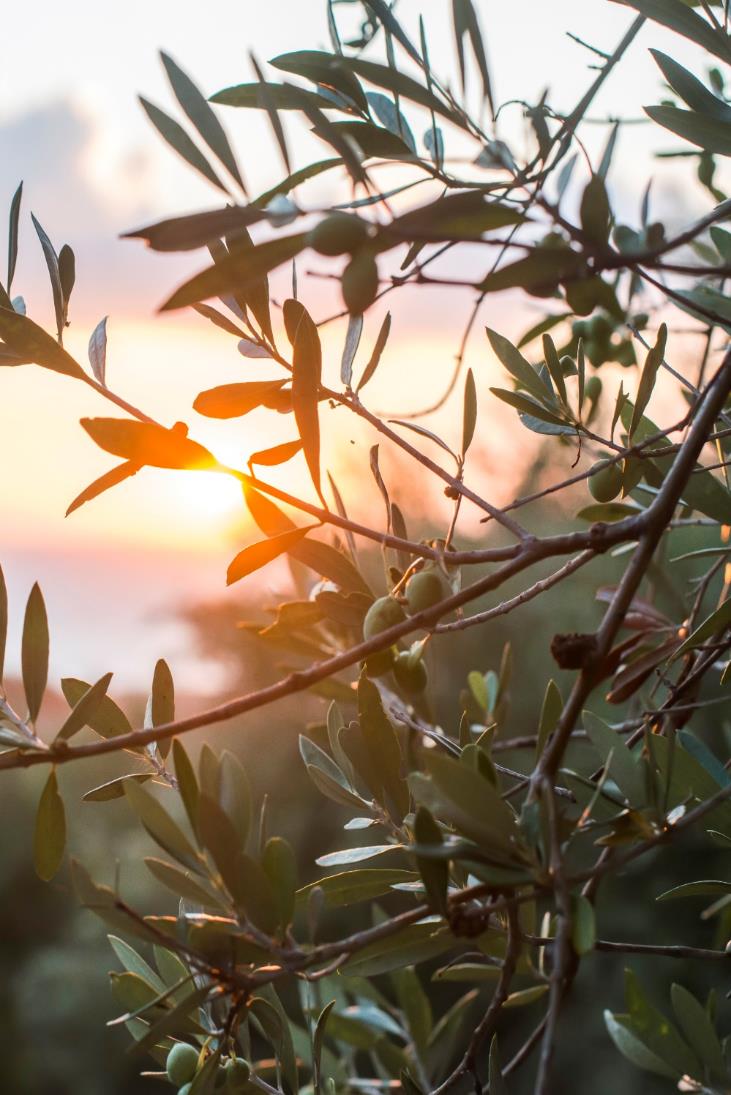 Opintojaksojen suoritustavat
Sosiaalityön perus- ja aineopinnot voi suorittaa joustavasti lähes kokonaan etäopiskeluna
sopii erilaisiin elämäntilanteisiin
Suoritustapoina: 
oppimistehtävät, verkkokurssit, reaaliaikainen verkko-opetus (ajoitettu ilta-aikaan tai viikonloppuun) ja reaaliaikainen lähiopetus (tätä hyvin vähän)
Joillakin opintojaksoilla kaksi vaihtoehtoista suoritustapaa: kokonaan itsenäinen työskentely tai itsenäinen työskentely yhdistettynä esim. reaaliaikaiseen verkko-opetukseen
12
9.11.2023
JYU Since 1863.
Käytössä olevat järjestelmät ja ohjelmat
Sisu (ent. Korppi), Moodle, Moniviestin, Zoom
Ilmoittautumisen jälkeen pääset Moodleen suoraan. 
Toteutuksen alkamispäivän näet Sisusta (ent. Korpista)
Moodlesta löytyvät oppimistehtävät ja verkkokurssit, ohjeet opintojakson suorittamiseen sekä linkit luentoihin ja aineistoihin.
JYU Since 1863.
9.11.2023
13
Hyväksiluvut
Voit saada hyväksilukuja opintoihimme, jos sinulla on:
sosionomi (AMK) -tutkinto
perusopinnot sosiaalityön lähitieteistä (esim. sosiologia tai yhteiskuntapolitiikka)
yhteiskuntatieteellisen alan ylempi korkeakoulututkinto ja olet viimeisen 5v. aikana toiminut vähintään 6 kk sos.työntekijän kelpoisuutta edellyttävissä tehtävissä
lähitieteistä vähintään aineopintotasoisia menetelmäopintoja, joiden suorittamisesta ei ole kulunut yli 10v.
sisällöllisesti vastaavia opintoja tehtynä aiemmissa opinnoissasi

Hyväksilukuja EI myönnetä, jos sinulla on:
sosiaalialan YAMK-tutkinto
muu AMK-tutkinto (esim. geronomi, kuntoutuksen ohjaaja)
esim. sosiaalialan ohjaajan tai sosiaalihuoltajan tutkinto + Valviran todistus, että voi käyttää laillistettu sosionomi-nimikettä
Ulkomailla suoritettu tutkinto

(Sosionomi (AMK) -tutkinnolla ei ole JYU:ssa vanhenemisrajaa)
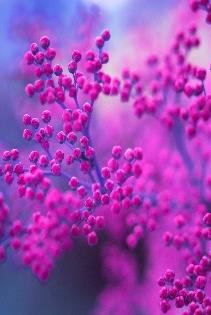 Perusopintojen hyväksiluvut/sosionomi
Sosionomi (AMK) -tutkinnolla saat hyväksiluettua seuraavat opintojaksot:
YFIP1002 Valtio ja yhteiskunta (5 op)
YFIP1003 Yhteiskuntateoriat (5 op)
STOP1006 Sosiaalityön käytännöt I (5 op)

Suoritettavaksi jäävät opintojaksot:
STOP1001 Sosiaalityön johdanto (5 op)
YFIP250 Kriittinen ajattelu ja tieteellinen kommunikaatio (5 op)
15
9.11.2023
JYU Since 1863.
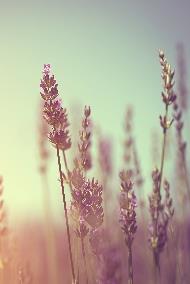 Aineopintojen hyväksiluvut/sosionomi
Sosionomi (AMK) -tutkinnolla saat hyväksiluettua seuraavat opintojaksot:
STOA2008 Sosiaaliturva ja sosiaalipalvelut (5 op)
STOA2005 Asiakastyön taidot sosiaalityössä (5 op)

Suoritettavaksi jäävät opintojaksot:
STOA2001 Sosiaaliset ongelmat ja eriarvoisuus (5 op)
STOA2003 Aikuissosiaalityön perusteet (5 op)
STOA2004 Sosiaalioikeus (5 op)
STOA2007 Lapsi- ja perhesosiaalityön perusteet (5 op)
YFIA200 Kvalitatiiviset ja kvantitatiiviset menetelmät (5 op)
STOA250 Kvalitatiivisten ja kvantitatiivisten menetelmien tutkimusharjoitukset (5 op)
16
9.11.2023
JYU Since 1863.
Tervetuloa opiskelemaan sosiaalityötä!
Sosiaalityön perusopintoihin voi ilmoittautua vapaasti. 

Aineopintoihin otetaan uusia opiskelijoita seuraavan kerran syksyllä 2024.

Lisätietoa HelpJYU:n (helpjyu@jyu.fi) kautta

Sosiaalityön opinto-opas löytyy avoimen yliopiston verkkosivuilta: Sosiaalityö — Avoin yliopisto — Jyväskylän yliopiston opinto-opas (jyu.fi)
Avoimen yliopiston toimipaikka: Ruusupuisto
JYU Since 1863.
9.11.2023
17
Sosiaalityön opettajat (avoin yo)
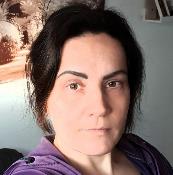 Maarit Engman
Sosiaalityön johdanto (vastuuopettaja), Sosiaalityön käytännöt I (vastuuopettaja), Aikuissosiaalityön perusteet, Sosiaaliset ongelmat ja eriarvoisuus

Heli Niemi
Lapsi- ja perhesosiaalityön perusteet (vastuuopettaja), Sosiaalityön johdanto, Sosiaalityön käytännöt I, Sosiaaliturva ja sosiaalipalvelut, Kandiseminaari

Minna Strömberg-Jakka
Sosiaaliturva ja sosiaalipalvelut (vastuuopettaja), Sosiaaliset ongelmat ja eriarvoisuus (vastuuopettaja), Sosiaalityön johdanto, Kriittinen ajattelu ja tieteellinen kommunikaatio

Sirpa Tapola-Tuohikumpu
Asiakastyön taidot, Sosiaalityön johdanto, Sosiaalityön käytännöt 1, Kandiseminaari
Muut tuntiopettajat:
Kriittinen ajattelu ja tieteellinen kommunikaatio, Sosiaalioikeus, Valtio ja yhteiskunta, Yhteiskuntateoriat Sosiaaliturva ja sosiaalipalvelut, Sosiaaliset ongelmat ja eriarvoisuus, Sosiaalityön johdanto
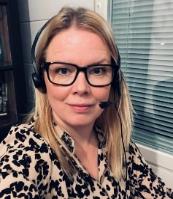 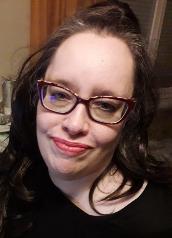 Sosiaalityön opettajat
Avoin yliopisto/Kokkolan yliopistokeskus Chydenius:

Sirpa Karjalainen
Aikuissosiaalityön perusteet (vastuuopettaja) 

Jiri Nieminen 
Kandiseminaari

Kaisa Vuolukka
Asiakastyön taidot, Lapsi- ja perhesosiaalityön perusteet

Mira Välimaa
Lapsi- ja perhesosiaalityön perusteet, Kandiseminaari 

Lisäksi maisteriopinnoissa opettavat:
Laura Tiitinen, Kati Turtiainen, Sirkka Alho, Anu-Riina Svenlin
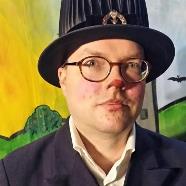 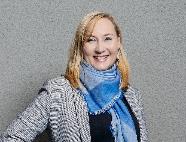 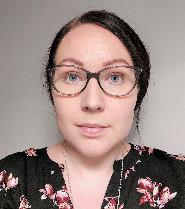 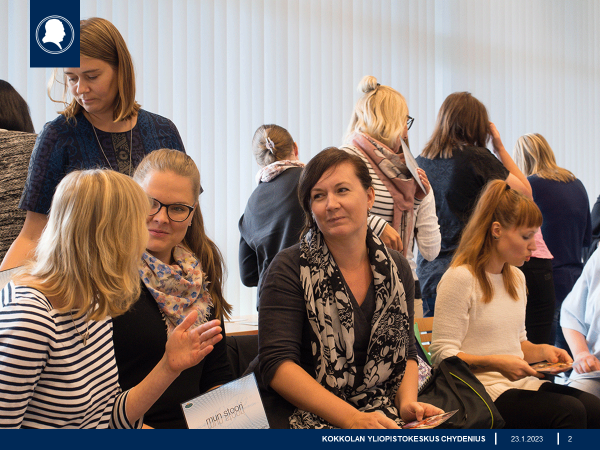 Sosiaalityön maisteriopinnot Kokkolan ylipistokeskuksessa
Sosiaalityön maisteriopintoja aikuisopiskelijoille, opiskelu mahdollista työssäkäyville
Sosiaalityön maisteriopintoihin voi hakea kerran vuodessa korkeakoulujen kevään yhteishaussa. 
Kokkolan sosiaalityön maisteriopintoihin on kaksi hakukohdetta ->
Haku sosiaalityön maisteriopintoihin — Kokkolan yliopistokeskus Chydenius
JYU Since 1863.
9.11.2023
20
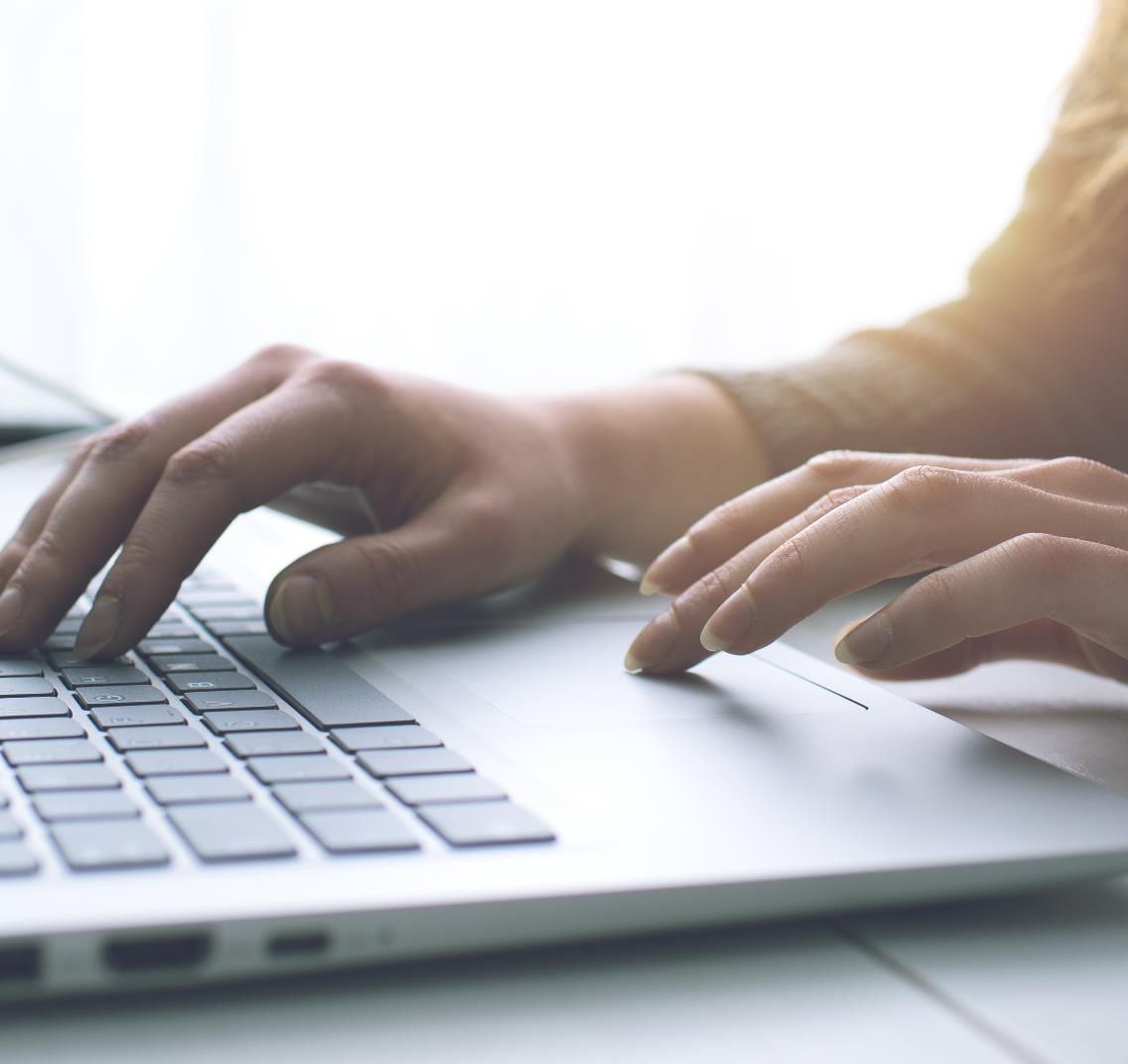 Maisteriopintojen opiskelijavalinta
Kokkolan yliopistokeskuksen maisteriopintoihin kaksi väylää, hakuväylä maisterivaiheeseen ja tavoiteltava opinto-oikeus riippuu aikaisemmasta tutkinnostasi
Sosiaalityön kandidaatti- ja maisteriohjelma  (3 v + 2 v) ts. Avoimen väylä-taustatutkinto: opistoasteen tutkinto-aloituspaikkoja 5
Sosiaalityön maisteriohjelma (2 v) -taustatutkinto: alempi tai ylempi korkeakoulututkinto (amk, yliopisto)-aloituspaikkoja 35
Voit siis hakea vain toisessa väylässä
JYU Since 1863.
9.11.2023
21
Valintaperusteet ja pisteytys
Sosiaalityön kandidaatti- ja maisteriohjelma (3 v + 2 v)-sosiaalityön perusopintojen ka 1-5, aineopintojen ka 1-5, valintatehtävä 0-6, kandidaatin tutkielma 0-5, kieliopinnot 0-4
Sosiaalityön maisteriohjelma (2 v)-sosiaalityön aineopintojen keskiarvo x2, opinnäytetyö 0-5 + valintatehtävä 0-6
JYU Since 1863.
9.11.2023
22
Hakijatilastoja
Hakijatilastoja vuodelta 2023
	-maisterihaku 217, ensisijaisia hakijoita 107, valittuja 30
	-kandi+maisterihaku 14, ensisijaisia 7, valittuja 4
Valtakunnalliset hakijatilastot: Haku ja valinta (vipunen.fi)
Pisteraja vaihtelevat vuosittain-vuonna 2023: ka 4, yhteispisteet 17
JYU Since 1863.
9.11.2023
23
Opiskelumenetelmät
opintojen aluksi suoritetaan aineopintojen Käytännöt II ja Kandiseminaari, jos niitä ei ole suorittanut aikaisemmin
lähiopetusta (luennot, seminaarit, vierailijat, keskustelut)
opiskelua verkon välityksellä (luentoja, ryhmätyöskentelyä)
itseopiskelua (esseet, oppimispäiväkirjat, maisterintutkielma)
työssäoppimista (harjoittelut)
opintojen lähijaksot toteutetaan perjantaisin ja lauantaisin ja ne edellyttävät läsnäoloa Kokkolassa
lähiopetusviikonloppuja maisteriopintojen aikana on noin 10
työssäoppimisjaksot voi tehdä omalla paikkakunnalla
JYU Since 1863.
9.11.2023
24
Opiskeluoikeus ja opintoaika
Avoimen väylän kautta valitut suorittavat ensin kandidaatin tutkintoon kuuluvat loput opinnot n. 1-2 vuotta
Maisteritutkinnon suoritusaika keskimäärin n. 2- 2,5 vuotta
Opintoaika maisterin tutkinnossa 4 vuotta
Valmistumisprosentti korkea, lähes kaikki valmistuvat
JYU Since 1863.
9.11.2023
25
Opiskelijapalautetta
”Opinnoissa on ollut parasta Kokkolan lähipäivissä toteutunut vuorovaikutteisuus, aito tutustuminen upeisiin tuleviin kollegoihin ja opettajiin ympäri suomenmaan ja syvälliset, ammatillista kasvua tukevat keskustelut koulupäivien aikana ja sen ulkopuolella.”
26
9.11.2023
JYU Since 1863.
Lisätietoja, yhteystietoja
Sosiaalityö avoimessa yliopistossa | Jyväskylän yliopisto (jyu.fi)
Sosiaalitieteet — Kokkolan yliopistokeskus Chydenius
Kyselyt, tiedustelut, ilmoittautumisneuvonta: Palveluportaali - Jyväskylän yliopisto (jyu.fi)
Opintoneuvonta ja ohjaus: Avoin yliopisto: sanna.anttonen@jyu.fi ja riina.karkkainen@jyu.fi
Maisteriopinnot: sanna.t.sarkila@jyu.fi
27
9.11.2023
JYU Since 1863.
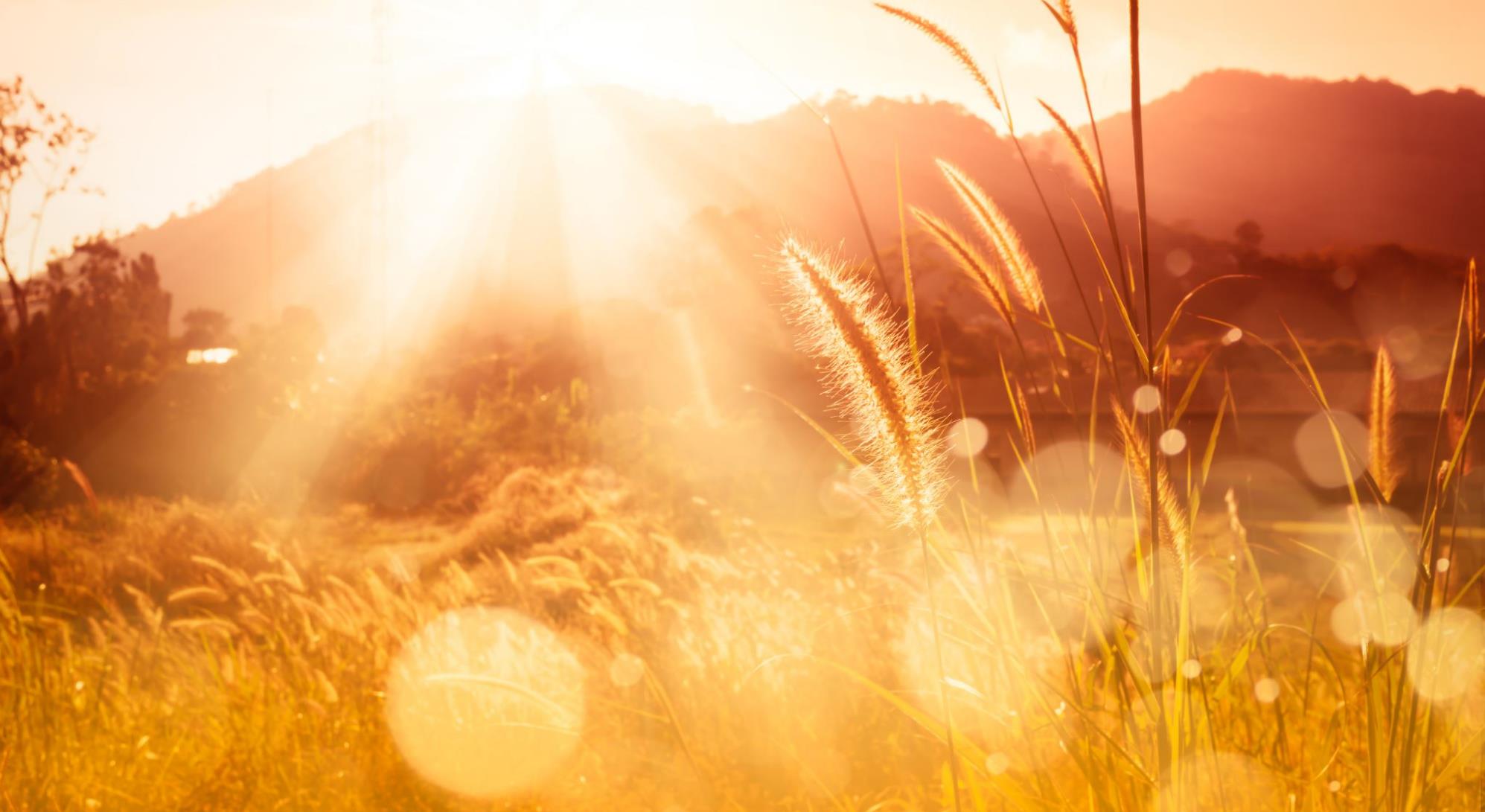 Kiitos!
JYU Since 1863.
9.11.2023
28